На столе стоят три вазы с розами. 
В первой вазе х роз, 
во второй – в 2 раза больше, 
а в третьей в 3 раза больше, чем в первой.
Запишите выражения для следующих величин:
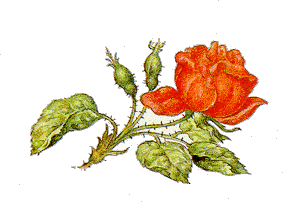 число роз во второй вазе - 
число роз в третьей вазе -
число роз во второй и третьей вазах вместе -
2х
3х
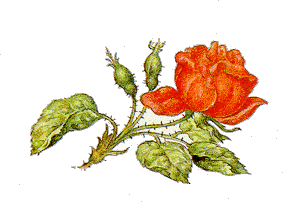 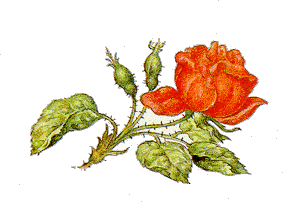 2х + 3х
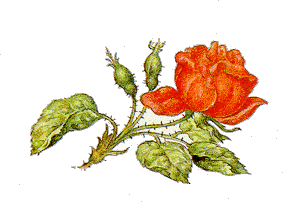 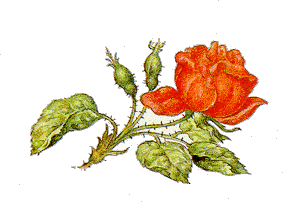 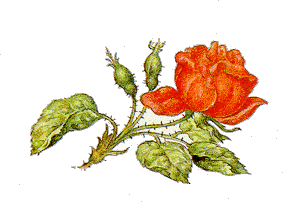 № 1
Упростите, если возможно, выражение:
17m + 5m= 
24b + 7a - 5a= 
6a – a= 
y – 8= 
9c + 4c - 6c= 
5 + 12n – 2n=
№ 2
Упростите  выражение:

15a ∙ 4= 
3b ∙ 12= 
17a ∙5b=
 11a ∙ 7b= 
c∙ 18 ∙ d ∙ 3= 
x ∙ 9 ∙ 4 ∙ y=
22m
60а
24b +2а
36b
5а
85аb
нет
77аb
7c
54cd
5 + 10n
36xy
23.11.2015
Тема урока:
Решение задач с помощью уравнений.
Задача.
На одной стороне улицы вдвое больше домов, чем на другой.
Когда на улице построили еще 12 домов, то всего стало 99 домов.
Сколько домов было на каждой стороне улицы?
х + 2х + 12 = 99
[Speaker Notes: Решение задачи на доске и в тетрадях.]
Задача.
Помощь(5)
Периметр треугольника АВС равен 64 см. Сторона АВ меньше стороны АС на 7 см, но больше стороны ВС на 12 см. Найдите длину каждой стороны треугольника АВС.
В
(х - 12) см
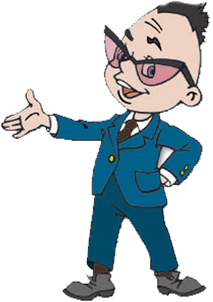 х см
Р = 64 см
С
(х + 7) см
А
х + (х + 7) + (х - 12) = 64
[Speaker Notes: Решение уравнения на доске и в тетрадях]
Домашнее задание
П.14, 
№ 607 (1),                  
№ 586, 
№ 625 (в).
6